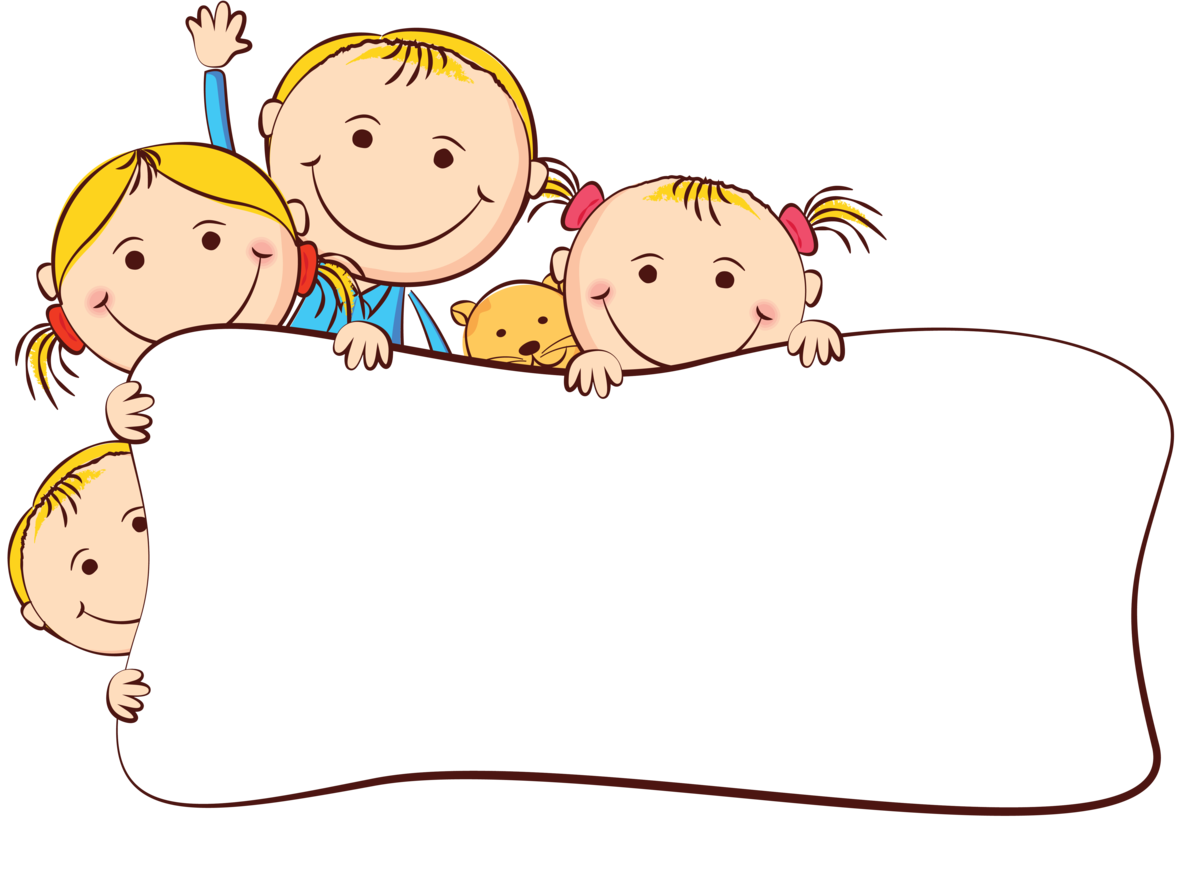 Возрастные особенности развития речи детей раннего возраста
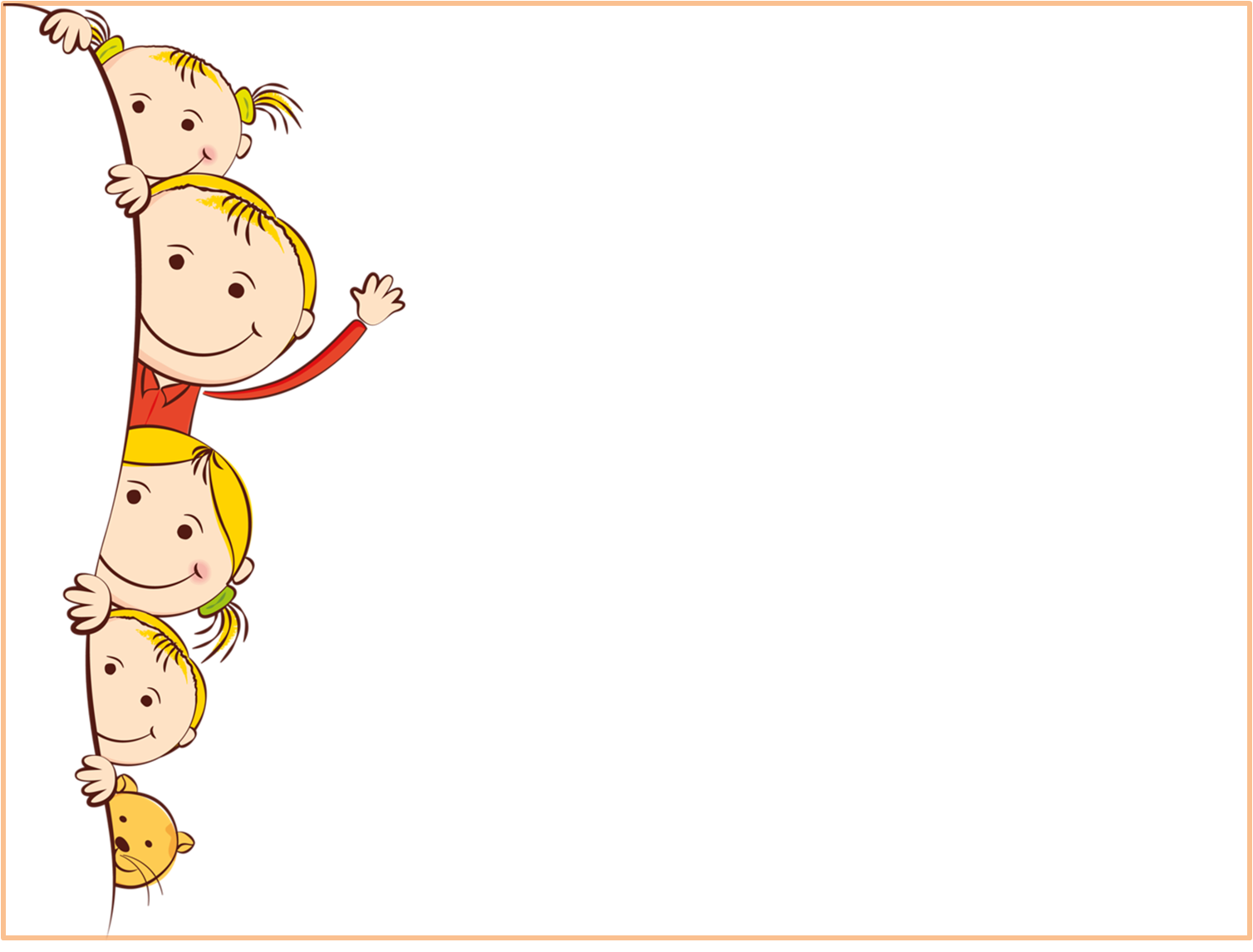 .
Ранний возраст 
(от рождения до 3 лет) — особый период в жизни ребенка
Факторы, 
влияющие на развитие речи

Биологические
Социальные
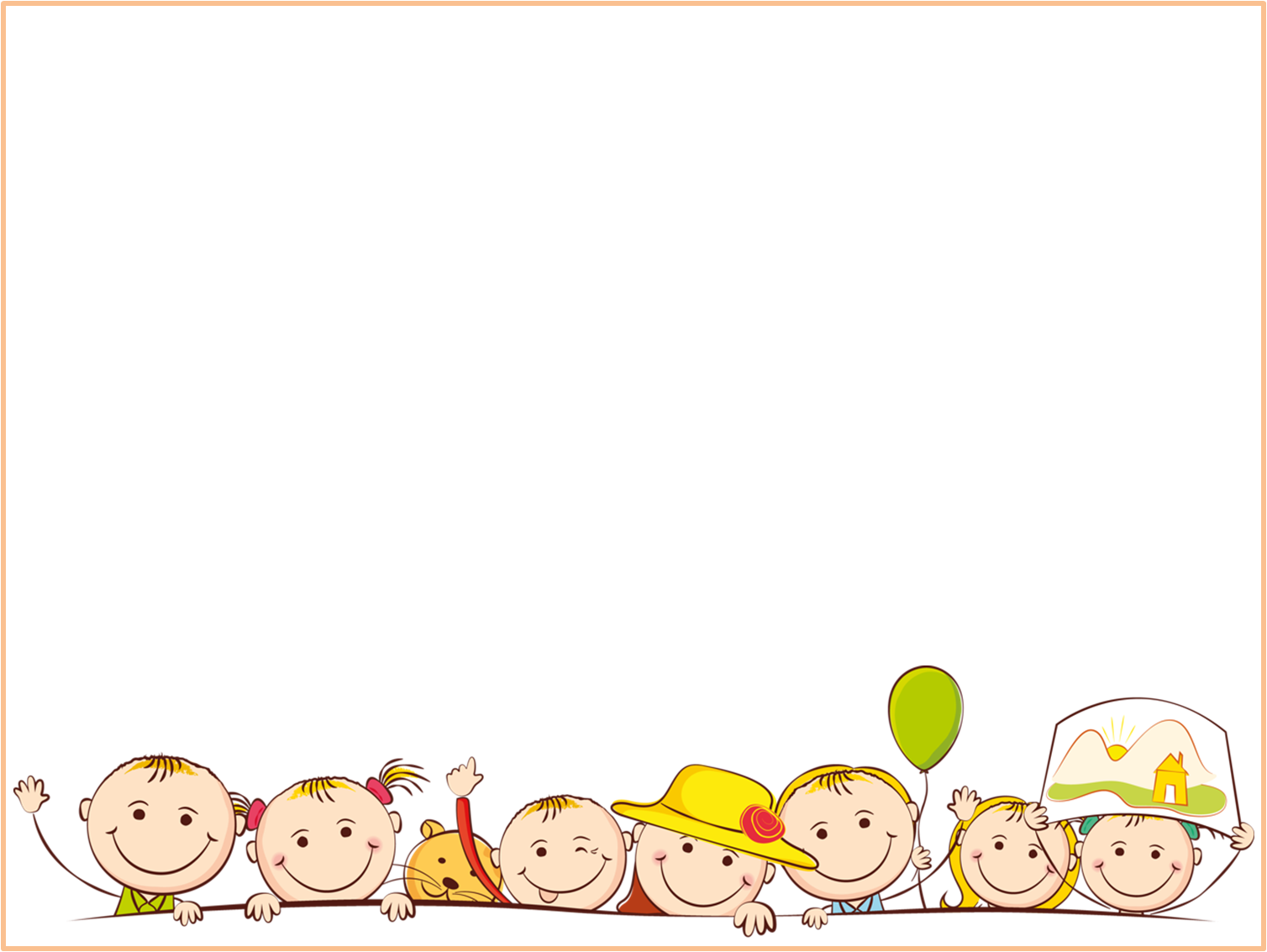 Нормы развития речи 
детей до 3 лет
0 – 2 месяца. Крик. 
2 – 3 месяца. Гуление. 
3 – 6 месяцев. Лепет. 
7 – 9 месяцев. Комбинации слогов. 
9 – 11 месяцев. Звукоподражание. 
11 – 13 месяцев. Первые осмысленные слова из двух одинаковых слогов
12 месяцев. Повторение и комбинации звуков. 
18 месяцев. Малыш легко повторяет часто слышимые слова. 
2 года. Первые предложения (из двух слов). 
3 года. Многословные предложения (из трех и более слов).
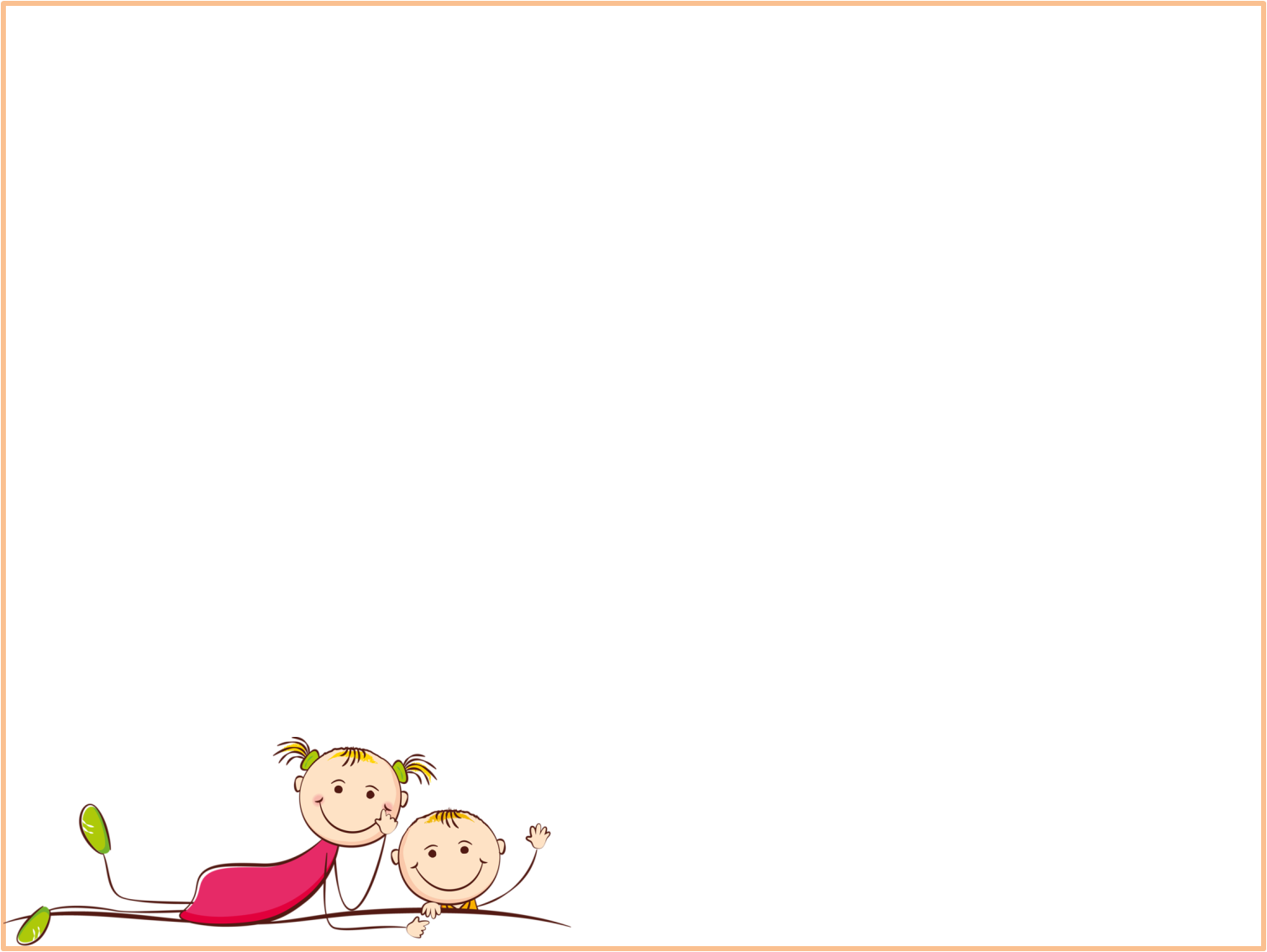 Что должно стать поводом для обращения к специалистам:
К 1 году ребенок не может произнести ни слова и не выполняет простейшие просьбы («дай», «покажи», «принеси»);
К 1 году 4 месяцам не может назвать маму «мамой», а папу «папой»;
К 1 году 9 месяцам не может произнести 5 – 6 осмысленных слов;
К 2 годам не показывает части тела, которые ему называют; не выполняет просьбы из двух действий («пойди в комнату и возьми книгу»), не узнает близких на фотографиях;
В 3 года не может пересказать короткие стихи и сказки, не может назвать свое имя и фамилию; говорит так, что его не понимают окружающие; говорит очень быстро, проглатывая окончания, или очень медленно, растягивая слова.
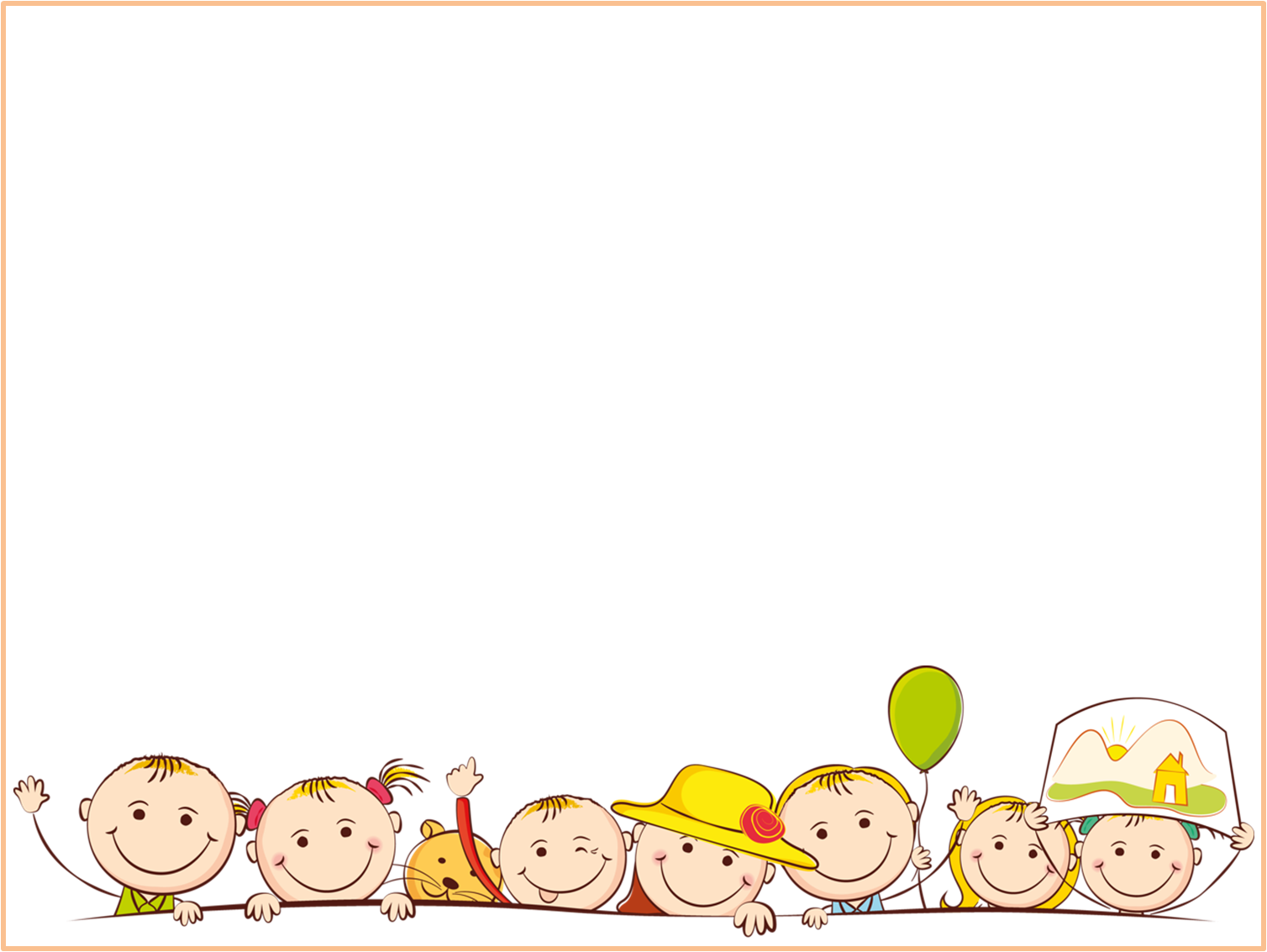 советы родителям:
– Развитию речи способствует ранний отказ от пустышки. 
– Развитие речи ускорит переход к твёрдой пище.
 – Озвучивайте любую ситуацию. 
– Уважайте попытки ребенка говорить. 
– Не говорите в пустоту, смотрите ребенку в глаза. 
– Не сюсюкайте! 
 – Говорите размеренно, четко.
– То же, но по-разному. 
 – Говорите эмоционально.
 – Уделите внимание развитию общей и мелкой моторики.
 – Рисование на вертикальной поверхности  двумя руками одновременно. 
 – Оберегайте физическое и психическое здоровье ребенка. 
 – Ведите дневник, в котором фиксируйте речевые достижения ребенка.
 – Будьте терпеливы, снисходительны и … осторожны. 
 – ТОЛЬКО ВЫ!
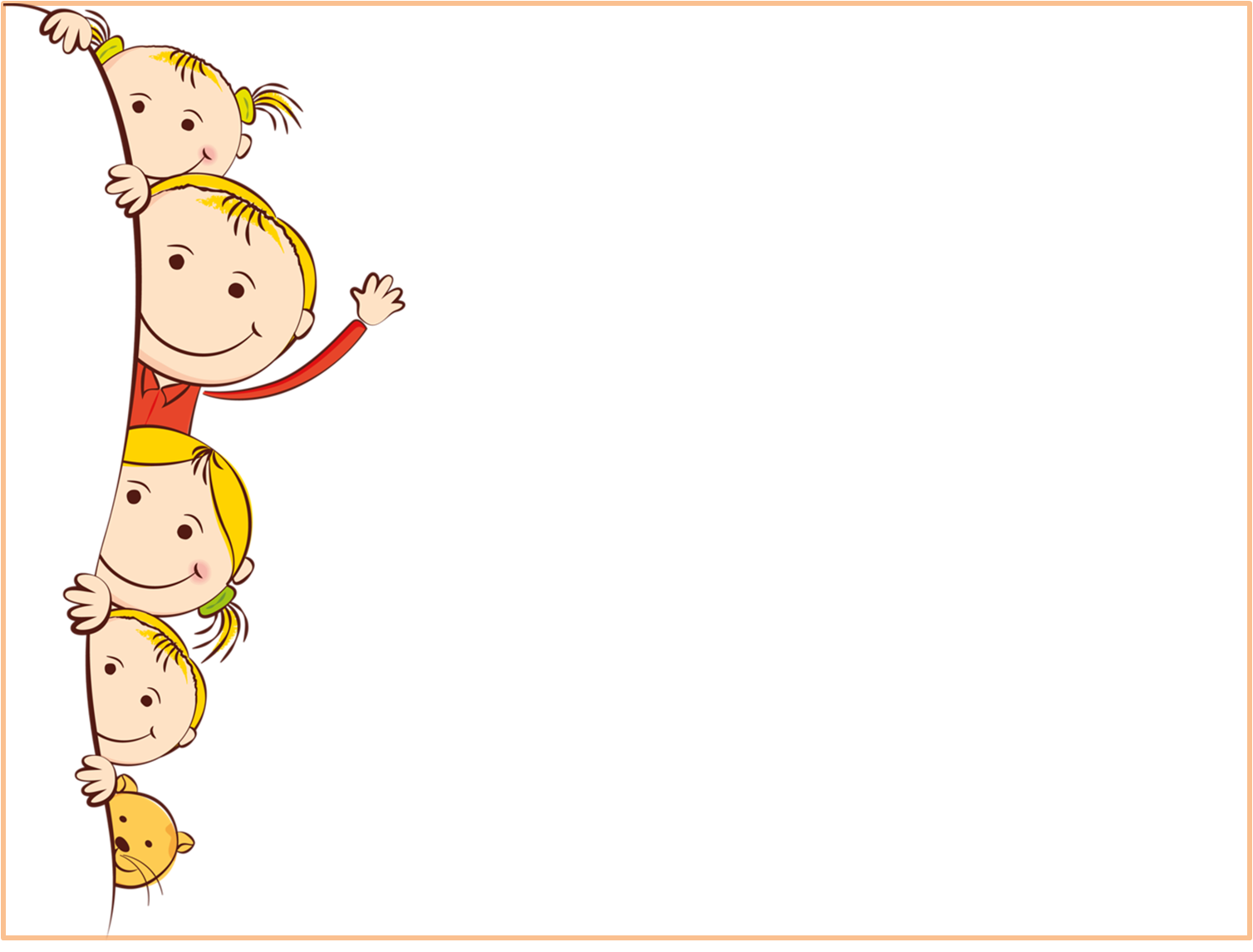 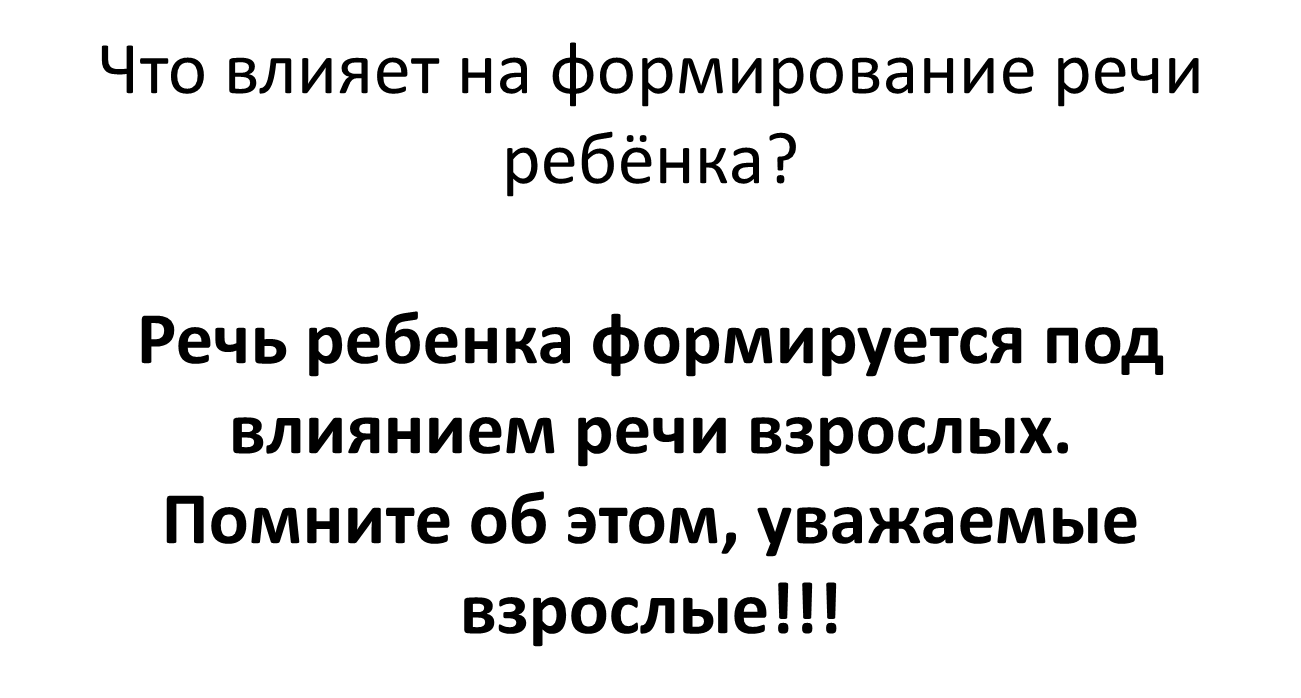 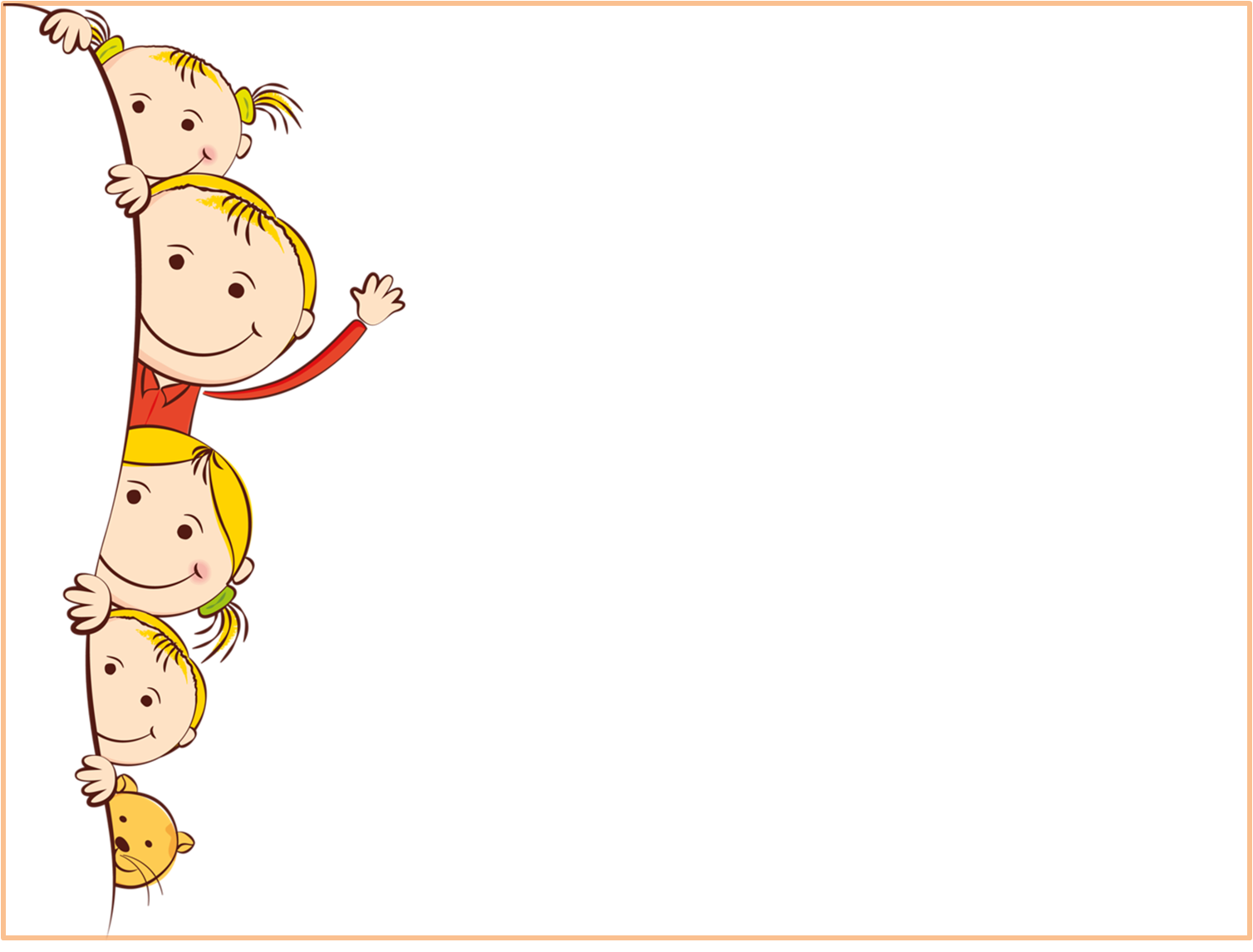 Речь не передается по наследству. Ребенок перенимает опыт речевого общения от окружающих, 
т.е. овладение речью находится в прямой зависимости от окружающей речевой среды. Поэтому так важно, чтобы взрослые создавали эту благоприятную  речевую среду для постоянного общения с ребенком.
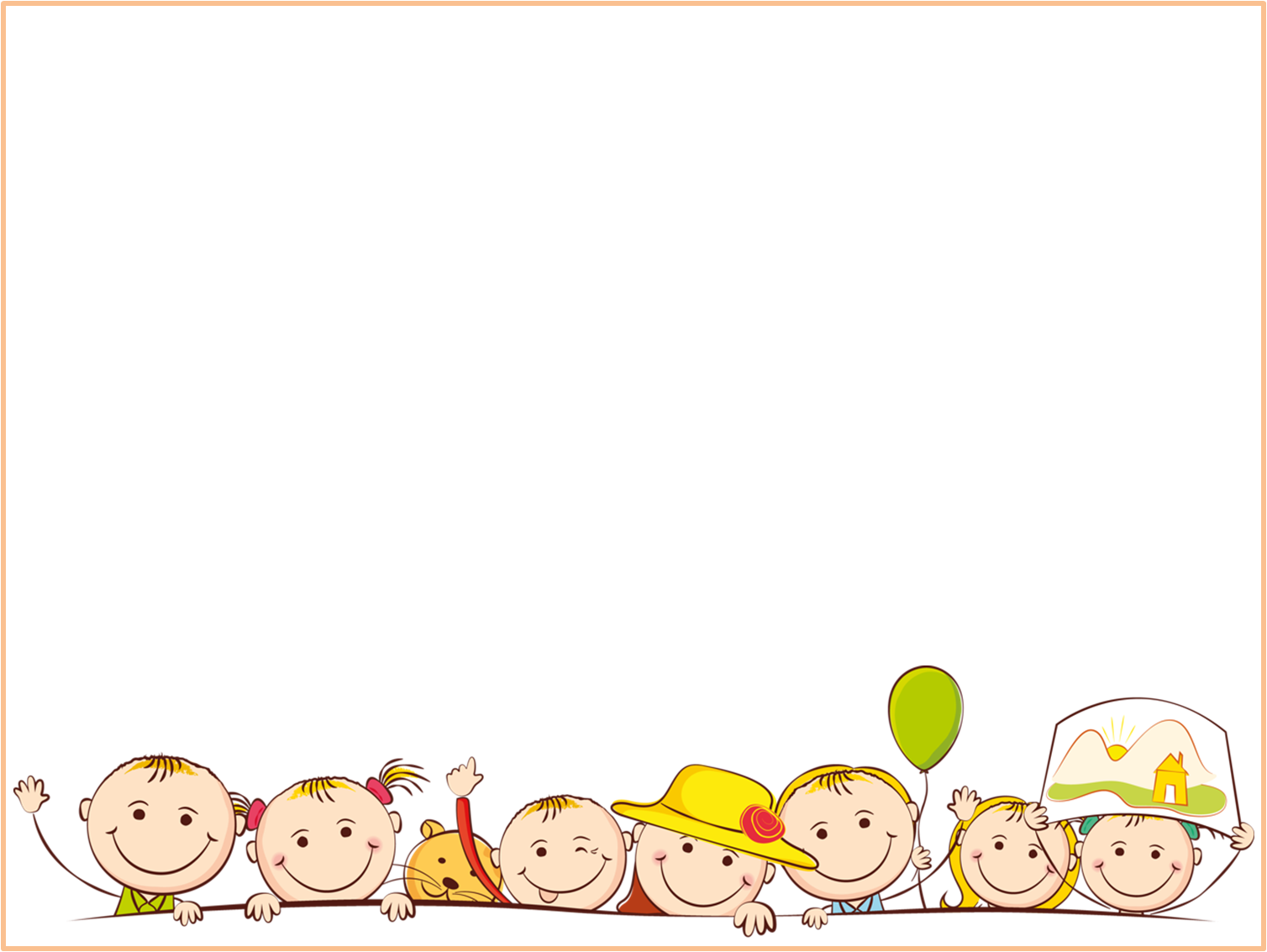 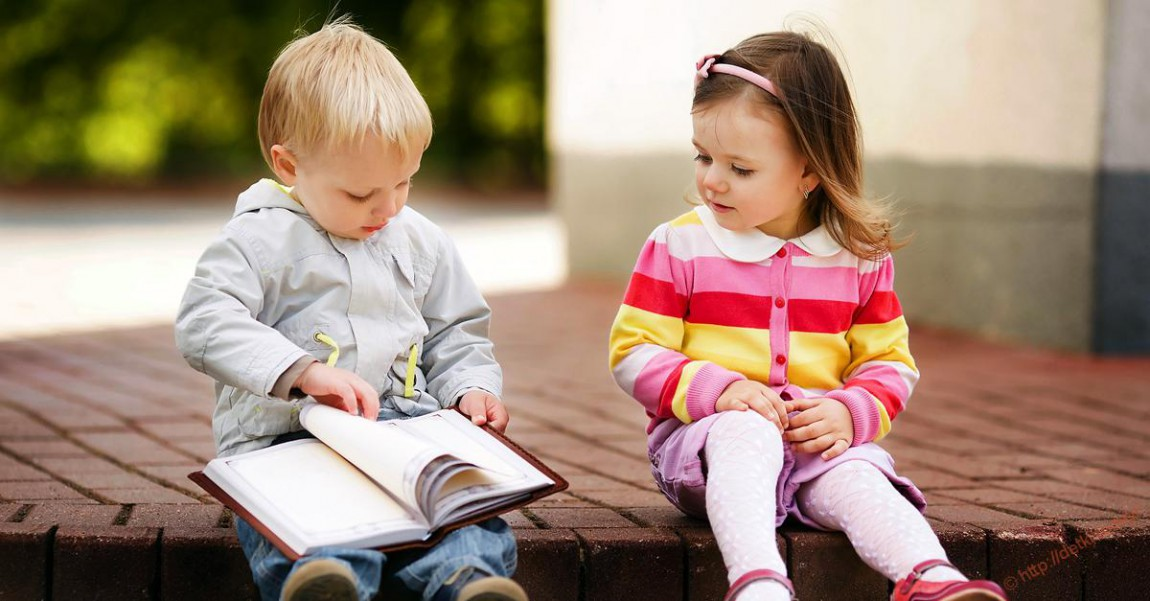 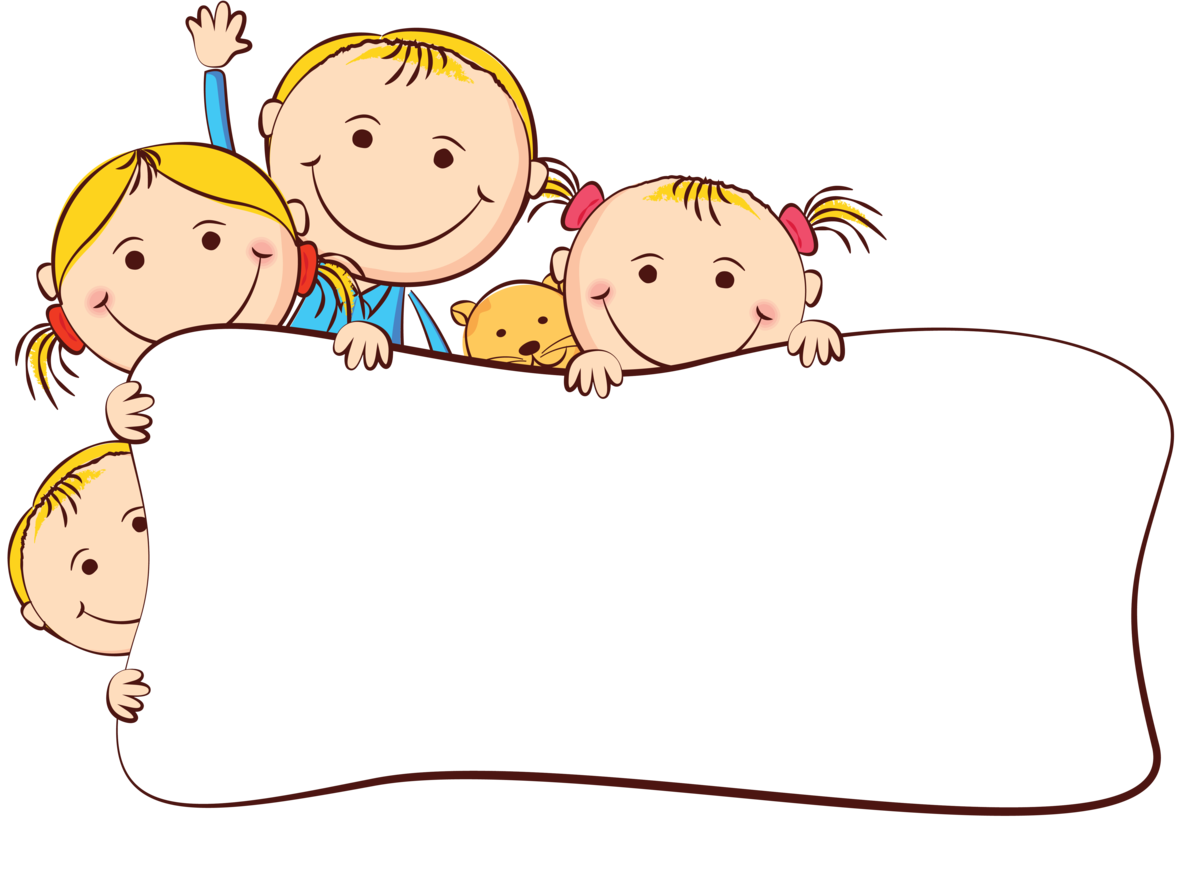 Спасибо за внимание!